Общественный      транспорт             Нового Уренгоя
Подготовила: Воспитатель Левина И.П.
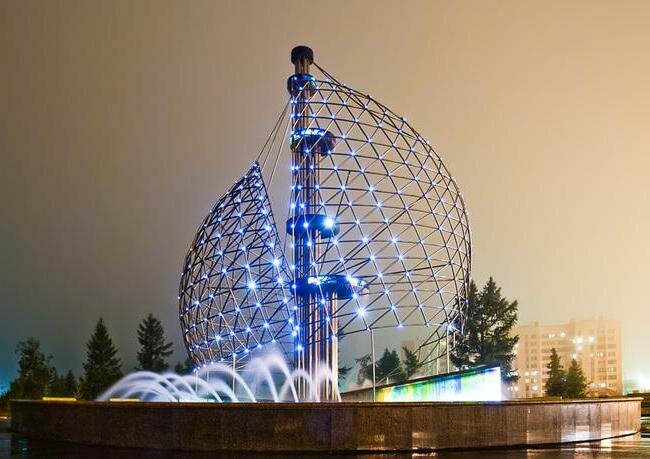 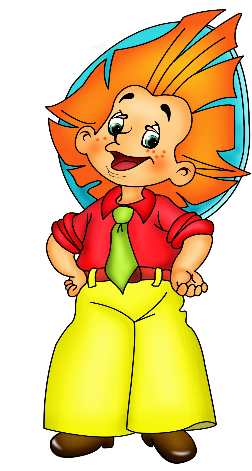 Памятные места городакакой наш город?
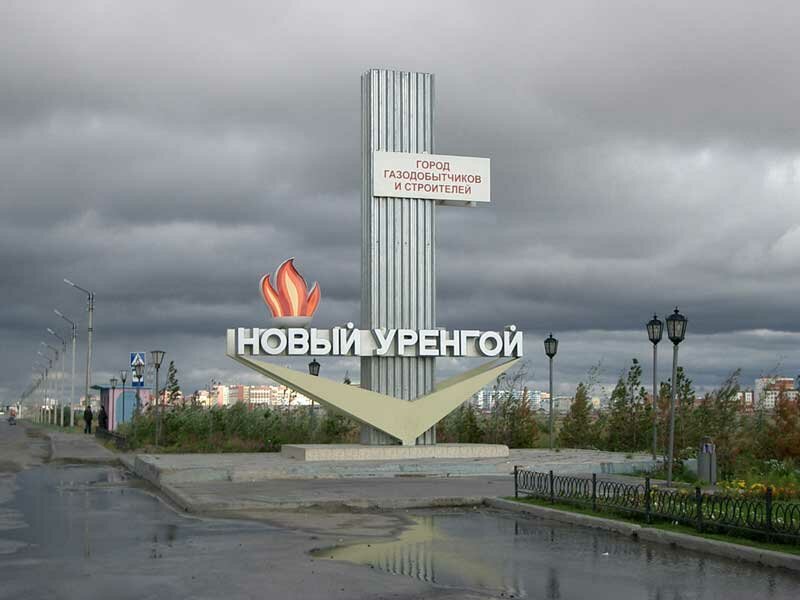 Фонтан в парке Дружбы
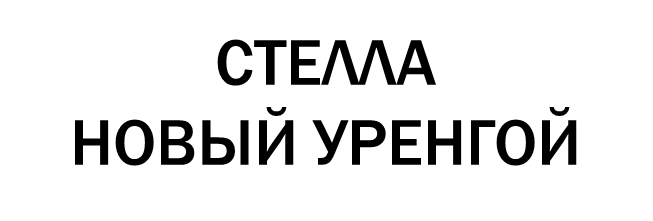 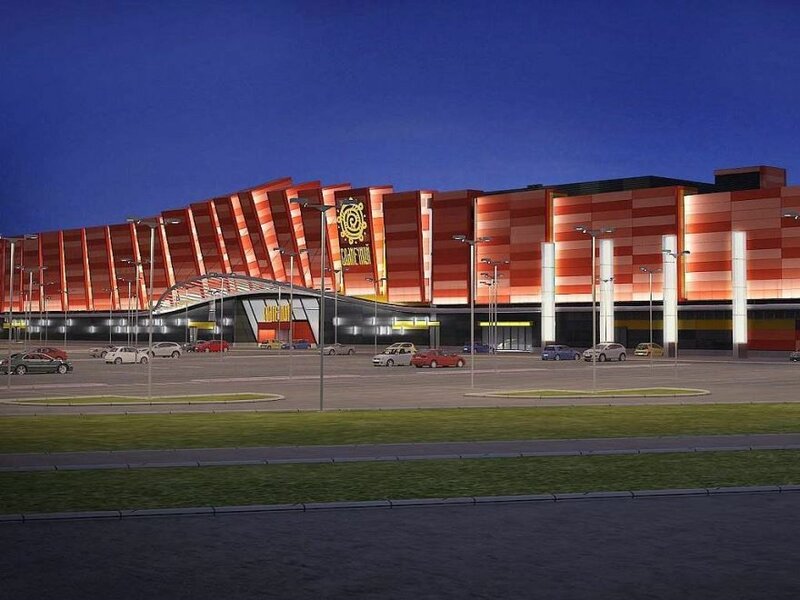 Торгово-развлекательный центр Солнечный
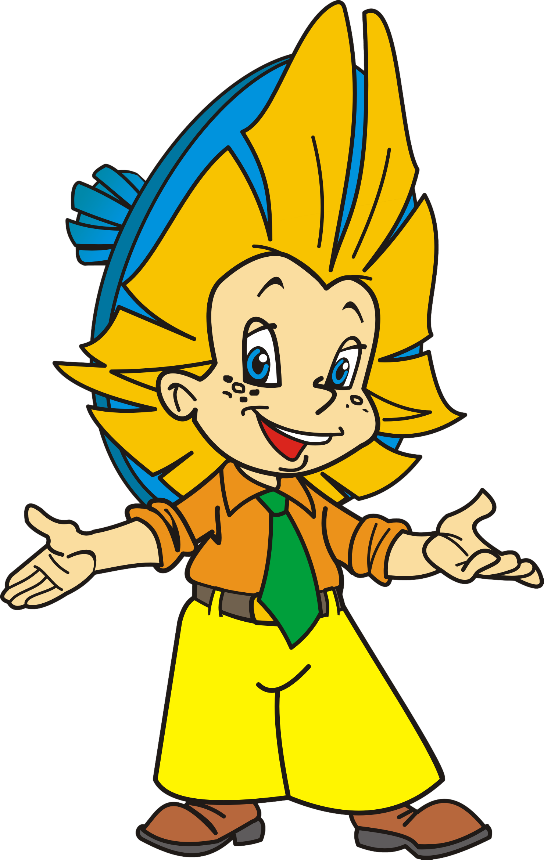 Виадук – это мост для машин
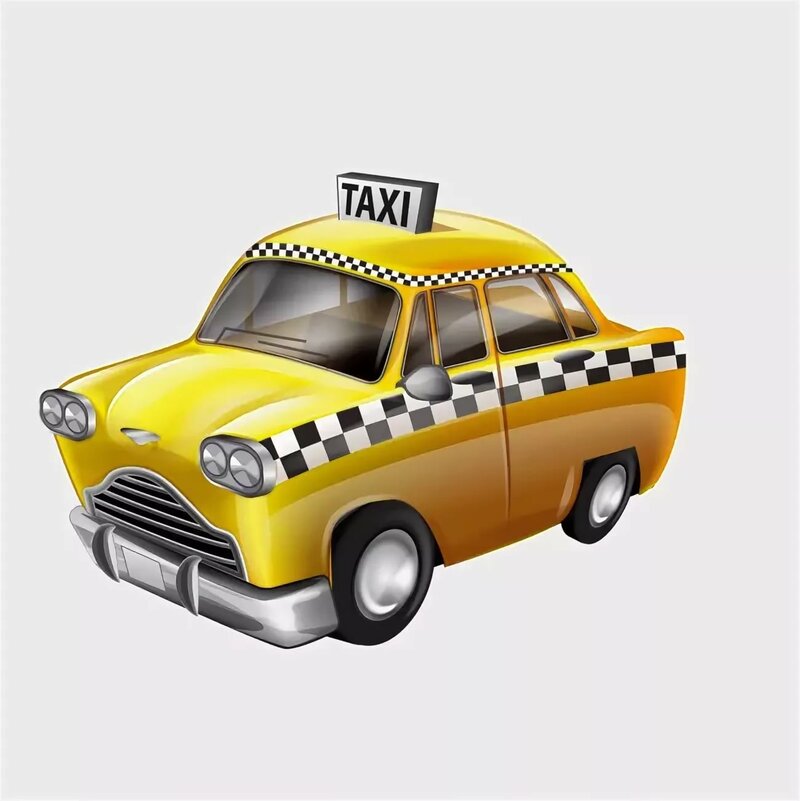 в нашем городе  есть такси
А вы знаете, на чем передвигаются люди в нашем городе?
Где пассажиры садятся в автобус?
На автобусе
На остановке
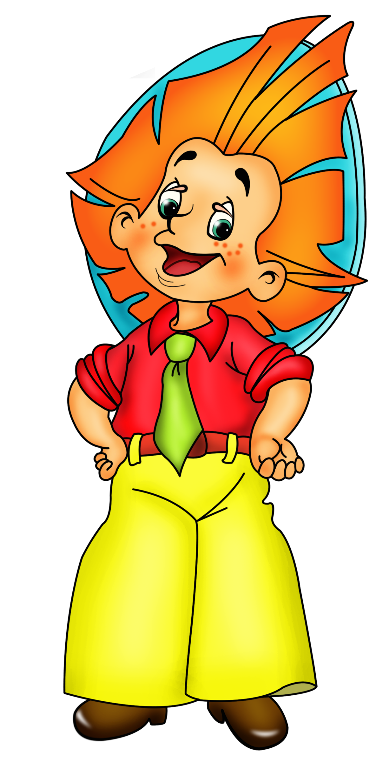 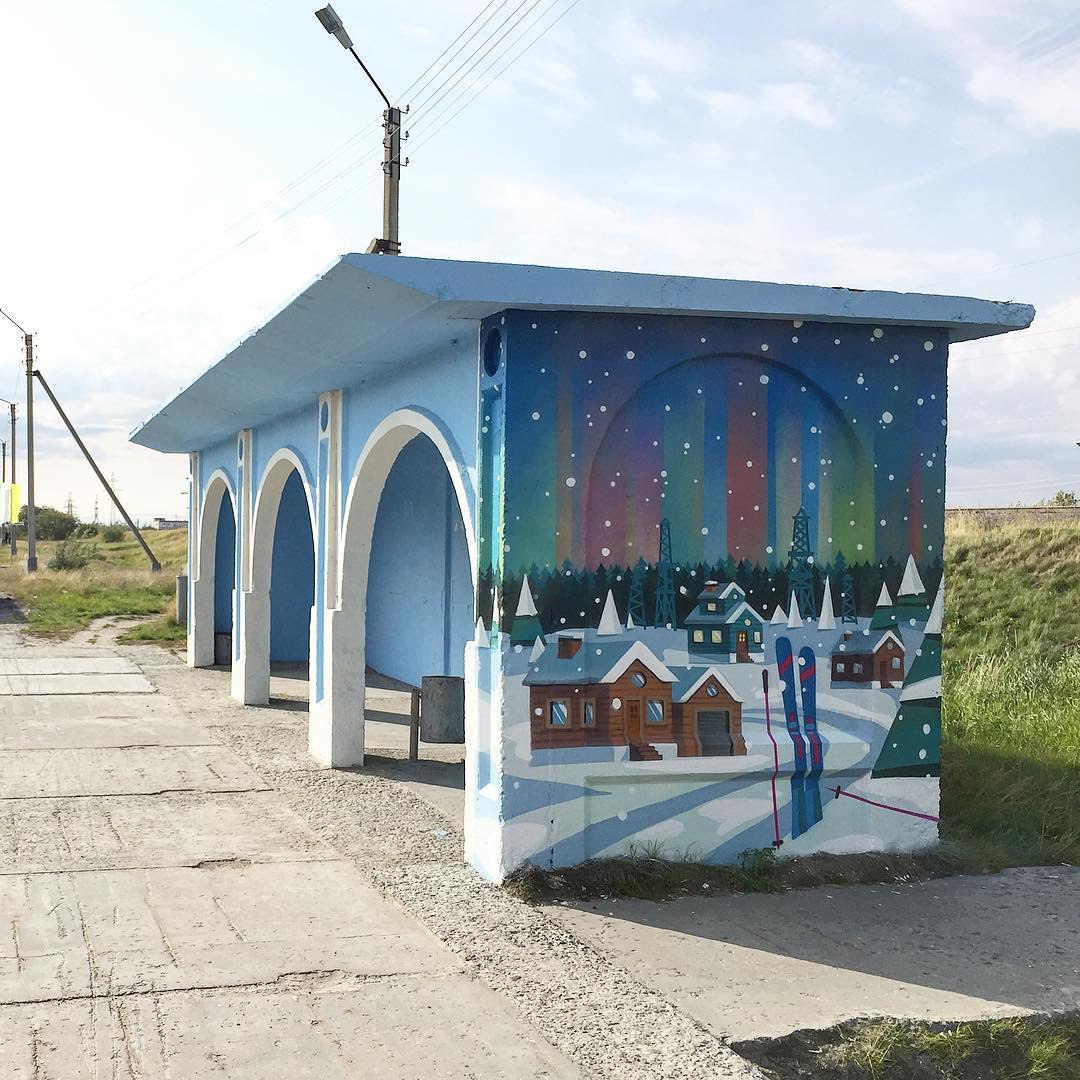 А когда вы хотите поехать далеко?
Железнодорожный вокзал
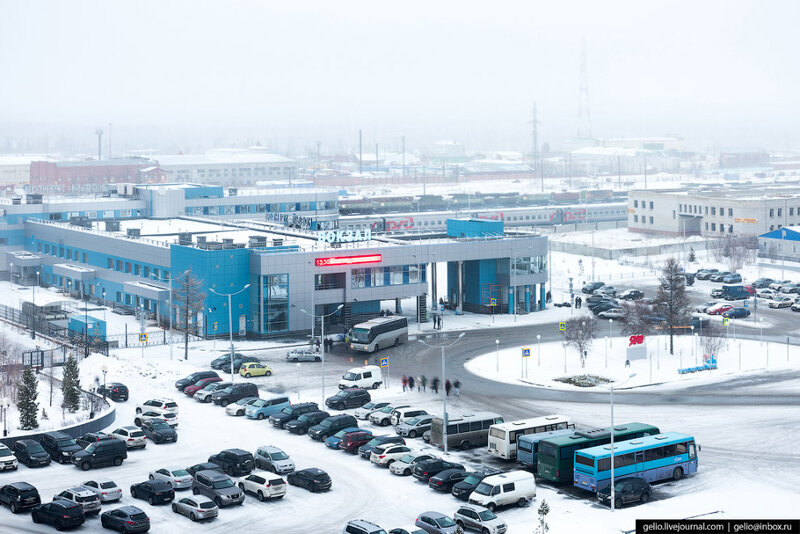 На помощь приходит поезд!
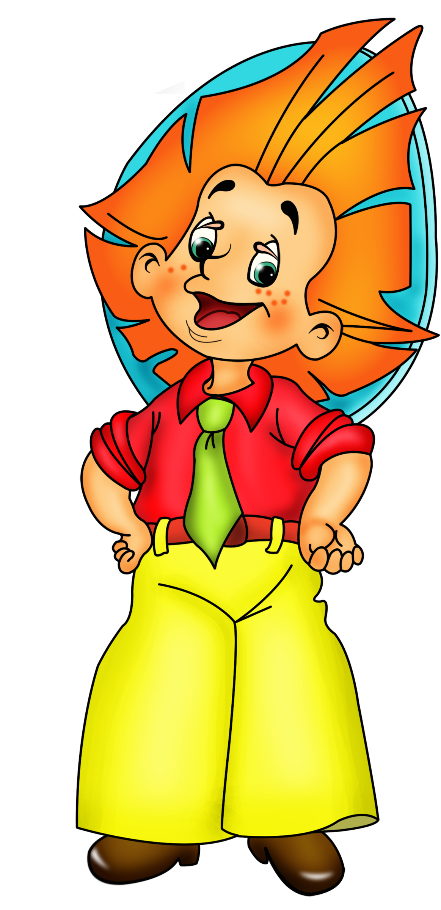 А где останавливается поезд?
Когда вам ехать очень далеко и долго
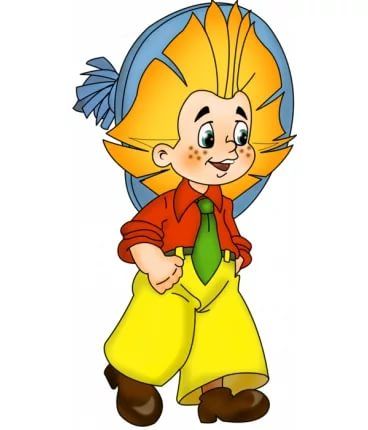 А где пассажиры садятся в самолет?
За вами прилетит самолет!
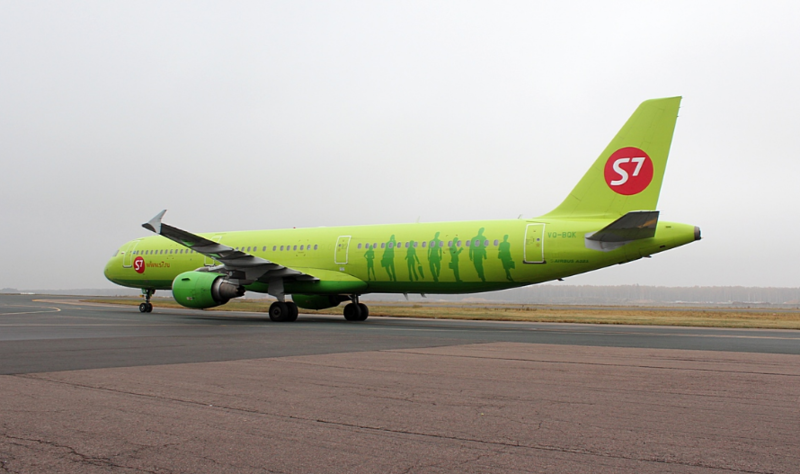 Аэропорт
Вот такой транспорт перевозит пассажиров в нашем городе
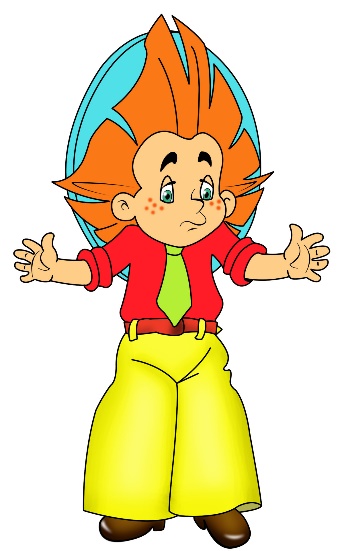 автобус
такси
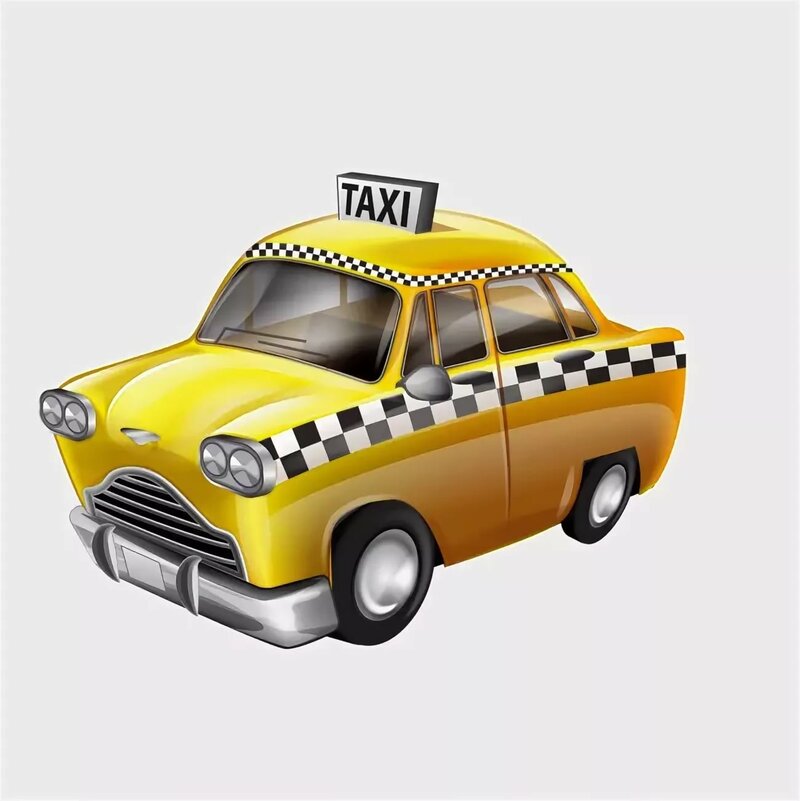 поезд
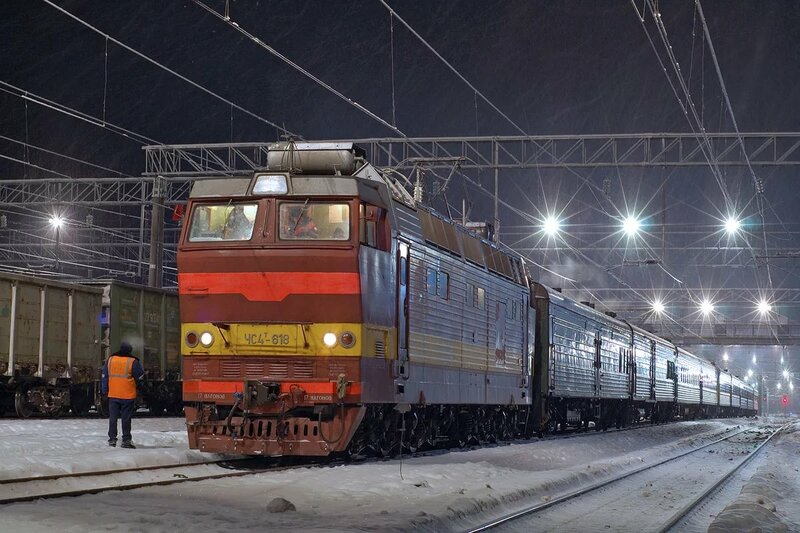 самолет
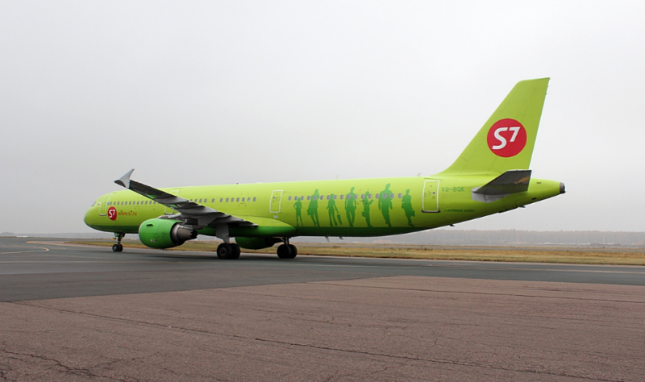 Смело в небе проплывает, обгоняя птиц полёт. Человек им управляет. Что же это? (Самолёт)
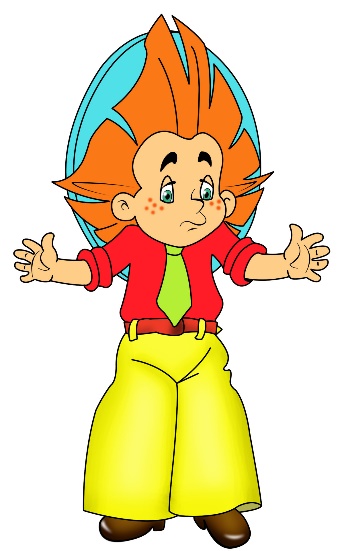 Справа — дверца!Слева — дверца!И бензиновое сердце!
(Автомобиль)
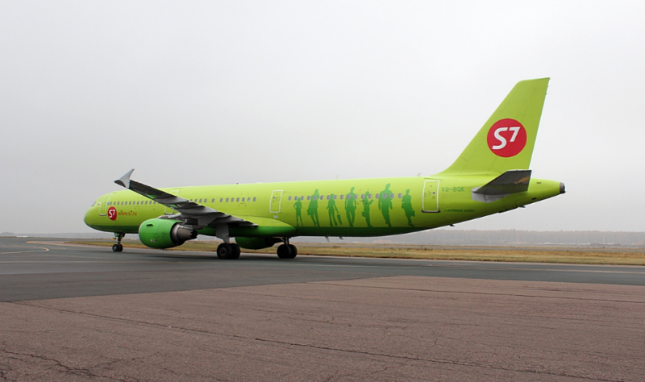 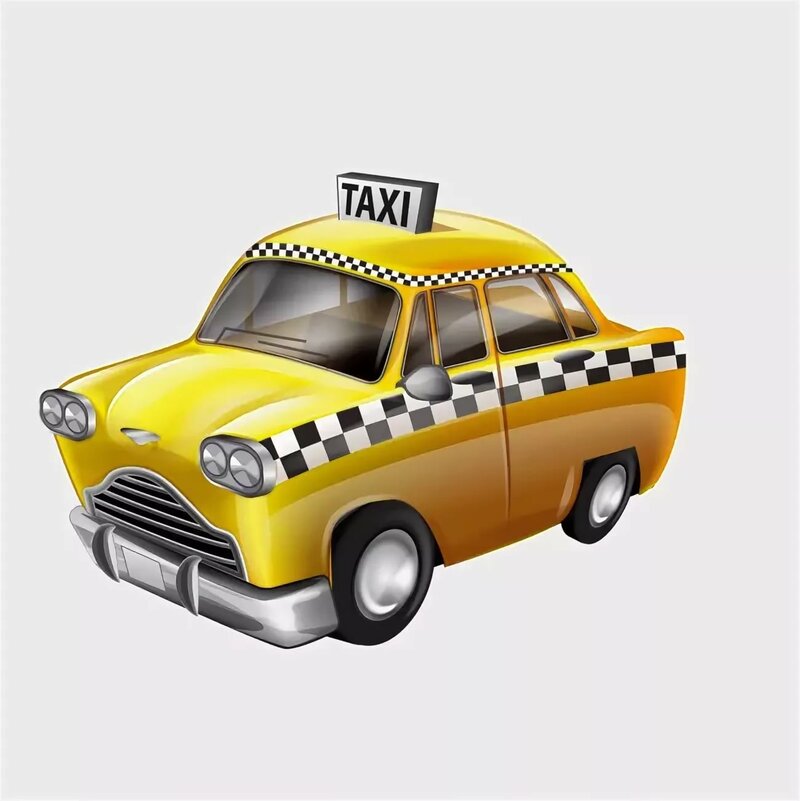 Я стучу, стучу, стучу.
В дальний путь тебя качу.
Мимо леса, мимо гор
Я гоню во весь опор.
А над речкой на мосту
Просигналю вам: ту-ту!
А потом в тумане скроюсь,
Называюсь скорый. (Поезд.)
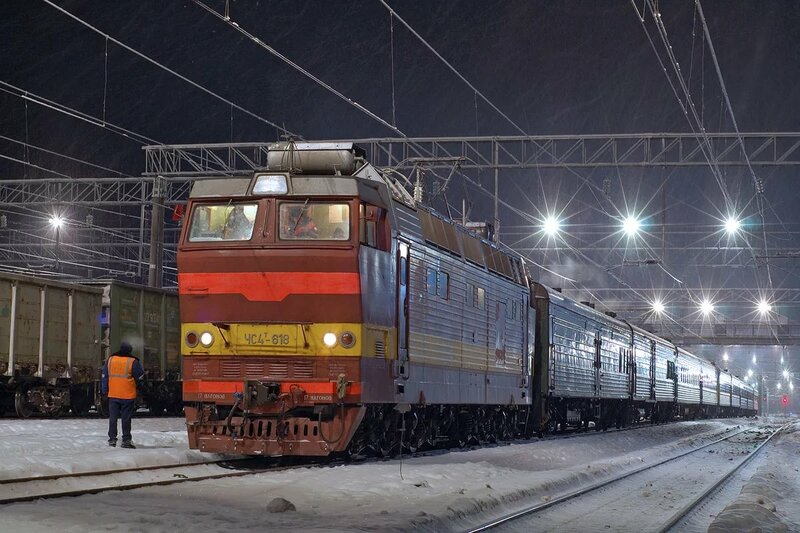